Disability Rights:The American Experience
Judith E. Heumann
Special Advisor for International Disability Rights
Before the ADA:Segregation and Exclusion
Job Discrimination
Transportation
Healthcare
The U.S. Today:A Nation Transformed
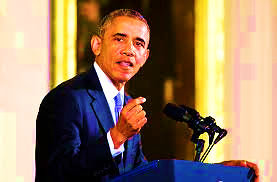 "Thanks to the ADA, the places that comprise our shared American life -- schools, workplaces, movie theaters, courthouses, buses, baseball stadiums, national parks -- they truly belong to everyone."
— President Obama
How We Got Here: The U.S. Disability Rights Movement
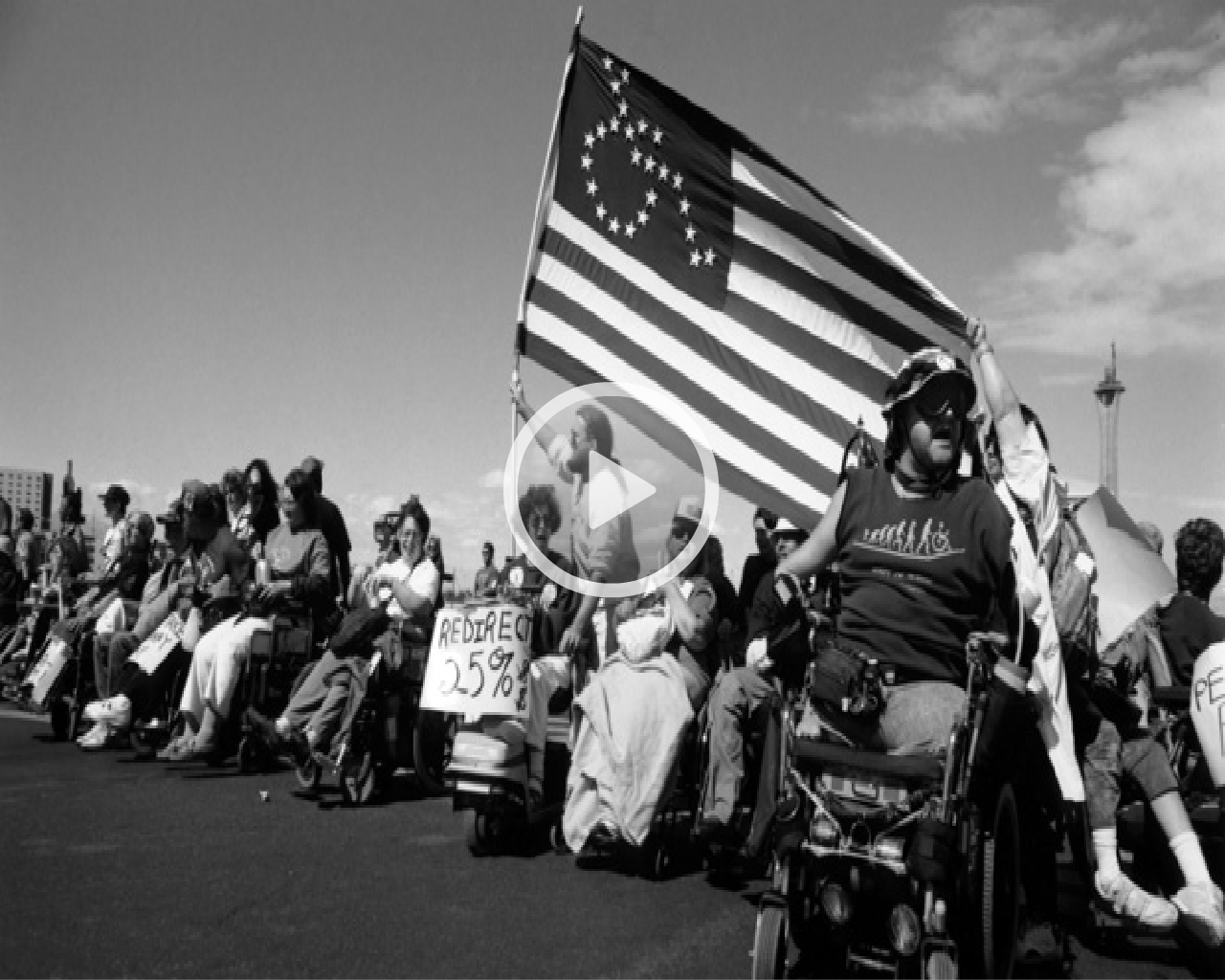 Video Clip from Lives Worth Living (2:36)
How We Got Here: The U.S. Disability Rights Movement
Organizing movement
Negotiations & Community Organizing
Protests & sit-ins
Public Awareness
Working with Government
How We Got Here: U.S. Legislation
How We Got Here: Implementation: Role of Government
Government Consultation with DPOs
Clear regulations on implementation
Education and training
Technical Assistance
Integration of disability 
   throughout policy and practices
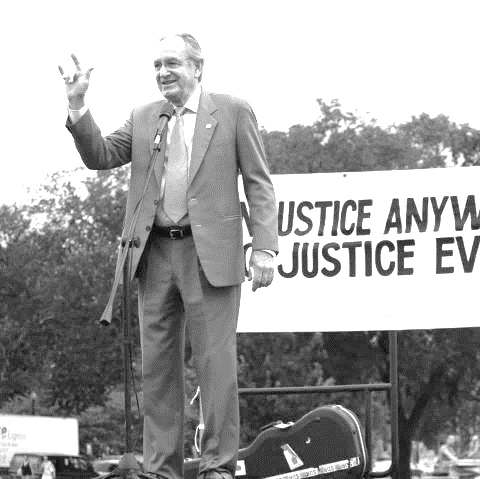 Senator Tom Harkin
How We Got Here: Implementation: Role of Civil Society
Government Leading by Example
Appointment of Key Positions
“Model Employer”
Key Leadership Public Support
Challenges & Opportunities
Change is possible – you can make it happen.
Judith E. Heumann
Special Advisor for International Disability Rights
HeumannJE@state.gov
Facebook/SAHeumann
@IntDisability